স্বাগত
শিক্ষক পরিচিতি
মোঃ মতিউর রহমান
বি এ (সম্মান), এম এ, ঢা বি।
প্রভাষক (ইসলামের ইতিহাস ও সংস্কৃতি)
বি এ এফ শাহীন কলেজ পাহাড়কাঞ্চনপুর
মোবাইল: 01793-534755
ক্লাস পরিচিতি
বিষয়: ইসলামের ইতিহাস ও সংস্কৃতি
পত্র: দ্বিতীয়, অধ্যায়: প্রথম
শ্রেণি: দ্বাদশ
শাখা: সঞ্চয়িতা
বিভাগ: মানবিক
মোট শিক্ষার্থী: 40 জন
সময়: 40 মিনিট
তাং: 10 এপ্রিল’২১
আজকের আলোচ্য পাঠ
মুহাম্মদ ঘুরির ভারত অভিযানসমূহ।
শিখনফল:
এই পাঠ শেষে শিক্ষার্থীরা-
1. মুহাম্মদ ঘুরির ভারতে পরিচালিত প্রাথমিক অভিযান  সম্পর্কে ব্যাখ্যা করতে পারবে।
2. মুহাম্মদ ঘুরির সাথে রাজপুত রাজাদের সংঘর্ষ সম্পর্কে বর্ণনা করতে পারবে।
3. ভারতে স্থায়ী মুসলিম শাসন কীভাবে প্রতিষ্ঠা করেন তা বিশ্লেষণ করতে পারবে।
মুহাম্মদ ঘুরির প্রাথমিক অভিযানসমূহ:
মুলতানের পর সিন্ধুর উচ দখল করেন।
1175 খ্রি.
1. মুলতান ও সিন্ধু অভিযান:
রাজা ২য় ভীমদেবের কাছে পরাজিত হন।
2. গুজরাট অভিযান:
1178 খ্রি.
1179 খ্রি. পাঞ্জাবের পেশোয়ার দখল করে।
3. পাঞ্জাব অধিকার:
1185 খ্রি. তিনি পুনরায় পাঞ্জাব অভিযান করেন। জম্মুরাজ চক্রদেবের সহায়তায় খসরু মালিককে পরাজিত করে পাঞ্জাব অধিকার করেন।
4. ভাতিন্দা অধিকার:
1189 খ্রি.
রাজপুত রাজাদের সাথে সংঘর্ষ:
1. তরাইনের ১ম যুদ্ধ:
1191 খ্রি.
মুহাম্মদ ঘুরি চৌহান রাজ পৃথ্বিরাজের বিরুদ্ধে অগ্রসর হন।
কনৌজরাজ জয়চাঁদ ব্যতিত প্রায় সব হিন্দু রাজন্যবর্গকে নিয়ে পৃথ্বিরাজ একটি ‘কনফেডারেসি’ বা ঐক্যজোট গঠন করেন।
থানেশ্বরের নিকটবর্তী তরাইন নামক স্থানে উভয় বাহিনী যুদ্ধে অবতীর্ণ হয়।
এ যুদ্ধে মুহাম্মদ ঘুরি শোচনীয়ভাবে পরাজিত ও আহত হয়ে পালিয়ে যান।
রাজপুত রাজাদের সাথে সংঘর্ষ:
1. তরাইনের ২য় যুদ্ধ:
119২ খ্রি.
মুহাম্মদ ঘুরি ১ম যুদ্ধে পরাজয়ের গ্লানি মোচনের জন্য রাজা পৃথ্বিরাজের বিরুদ্ধে 1192খ্রি. 1,20,000 সৈন্য নিয়ে পুনরায় অগ্রসর হন।
পৃথ্বিরাজ প্রায় ৩ লক্ষ সৈন্যের সমাবেশ করেন। তার আহ্বানে সাড়া দিয়ে দেড়শ রাজপুত রাজা পৃথ্বিরাজের পতাকাতলে সমবেত হন।
বিপুল সংখ্যাগরিষ্ঠতা সত্ত্বেও মুহাম্মদ ঘুরির উন্নত রণকৌশলের কাছে পৃথ্বিরাজের সম্মিলিত বাহিনী পরাজিত হয় ।
পৃথ্বিরাজ পলায়নকালে ধৃত হন এবং পরে নিহত হন।
তরাইনের ২য় যুদ্ধের গুরুত্ব ও ফলাফল:
যুগান্তকারী ঘটনা (Land Mark)
এ যুদ্ধে পরাজয়ের ফলে রাজপুতদের শক্তি খর্ব হয় এবং ভারতীয় রাজ্যগুলোর ওপর মুহাম্মদ ঘুরির চূড়ান্ত কর্তৃত্ব সুনিশ্চিত হয়।
বিজয়ী মুহাম্মদ ঘুরি অনায়াসে সামানা, সিরসুত, কুহরাম ও হান্সি দখল করেন।
আনুগত্য প্রকাশ ও নিয়মিত কর প্রদানের শর্তে আজমিরের শাসনভার পৃথ্বিরাজের পুত্র গোলার ওপর ন্যস্ত করা হয়।
কুতুবউদ্দিন আইবেককে প্রতিনিধি নিয়োগ:
মুহাম্মদ ঘুরি অধিকৃত অঞ্চলের শাসনভার তার বিশস্ত সেনাপতি কুতুবউদ্দিন আইবেকের ওপর ন্যস্ত করে দেশে ফিরে যান।
কুতুবউদ্দিন আইবেককের বিজয়াভিযান:
1. মিরাট, দিল্লি ও কোইল দখল করেন।
1194 খ্রি.
2. রাজা জয়চাঁদের বিরুদ্ধে অভিযান:
কনৌজের রাজা জয়চাঁদ বিদ্রোহ করলে তার বিরুদ্ধে অভিযানের জন্য মুহাম্মদ ঘুরি ভারতে আসেন এবং রাজা জয়চাঁদকে দমন করে তিনি আবারো নিজ দেশে গমন করেন।
1196 খ্রি.
3. গোয়ালিয়র ও গুজরাট অধিকার:
রাজা সুলক্ষ্মণ পালকে পরাজিত করে গোয়ালিয়র দখল করেন এবং রাজা ২য় ভীমদেবকে পরাজিত করে গুজরাটের রাজধানী আনহিলওয়ার জয় করেন।
রাজা পরমার্দি দেবকে পরাজিত করে।
1202 খ্রি.
4. কালিঞ্জর জয়:
সেনাপতি ইখতিয়ার উদ্দিন মুহাম্মদ বিন বখতিয়ার খলজি
5. বাংলা ও বিহার জয়:
1197 খ্রি. পাল বংশের রাজা ইন্দ্রমানকে পরাজিত করে বিহারের রাজধানী উদন্তপুর জয় করেন।
1204 খ্রি. সেন বংশের রাজা লক্ষ্মণ সেনকে পরাজিত করে বাংলার রাজধানী নদীয়া জয় করেন।
ভারতীয় বিদ্রোহ দমন:
পাঞ্জাবের খোক্কার জাতি বিদ্রোহ করলে মুহাম্মদ ঘুরি পুনরায় ভারতে আসেন এবং এ বিদ্রোহ দমন করে পাঞ্জাব ও মুলতানে তার কর্তৃত্ব প্রতিষ্ঠা করেন। তিনি ভারতের অন্যান্য স্থানের বিদ্রোহ দমন করতেও সক্ষম হন।
মূল্যায়ন
দলীয় কাজ
তরাইনের ২য় যুদ্ধ সম্পর্কে তিনটি বাক্য লেখো।
পুনঃআলোচনা
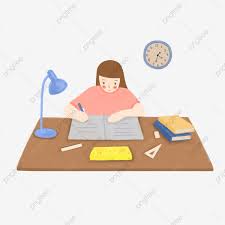 বাড়ির কাজ:
উচ্চতর দক্ষতামূলক প্রশ্নোত্তর লিখবে-
1. মুহাম্মদ ঘুরি ভারতে কীভাবে স্থায়ী মুসলিম শাসন প্রতিষ্ঠা করেন? বিশ্লেষণ করো।
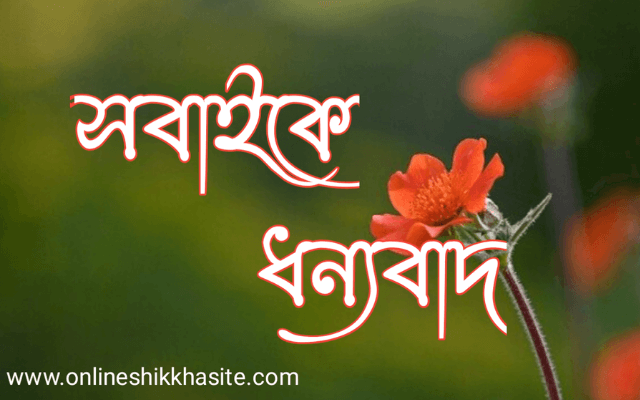